Series
Twitter: @Owen134866

www.mathsfreeresourcelibrary.com
Prior Knowledge Check
2) Show that:
Find the sums of the following series:
1098
a)
10073
Hence, find:
10,761,619.5
b)
Teachings for 
Exercise 2A
Series
You need to be able to use the method of differences to sum simple finite series

You should (hopefully!) remember the following summations from Core Pure 1:
The sum of the first ‘n’ natural numbers is given by this formula
The sum of the first ‘n’ square numbers is given by this formula
The sum of ‘n’ 1’s is given by the number n
The sum of the first ‘n’ cube numbers is given by this formula
2A
Series
You need to be able to use the method of differences to sum simple finite series

You should also (hopefully!) remember this rule:
You can bring the 2 to the front and then use the summation for n2 rather than 2n2!
2A
Series
If a sequence can be written as:
You need to be able to use the method of differences to sum simple finite series

The method of differences is as follows to the right:

 This formula makes sense because if the top parts are equivalent, then their summations must be equal in value as well!
The general term of the sequence
A function of that term subtract the same function with the next term
Then:
The sum of ‘n’ general terms
The sum of ‘n’ terms written in this alternative way
2A
Series
You need to be able to use the method of differences to sum simple finite series

The method of differences is as follows to the right:

To show where this comes from…

If we imagine what each term will look like, starting with r = 1…

We now want to add all these terms up!!

You hopefully see that almost all the terms will cancel out and you are left with a simple sum instead!
f(5) will cancel with the next term
f(n) will be cancelled by the previous term
With these types of questions you should start by writing out f(1), f(2), f(3) etc, up to f(n) and then look to see what cancels…
 Sometimes terms cancel the other way round!
2A
Series
You need to be able to use the method of differences to sum simple finite series

Show that:


Hence, prove using the method of differences that:
Square the brackets
Now expand the larger bracket. Use brackets again to avoid negative-related mistakes!
All the terms will cancel when grouped except for the x3 ones
2A
Series
You need to be able to use the method of differences to sum simple finite series

Show that:


Hence, prove using the method of differences that:




Write out the first few terms and the last one, and see what cancels

Add what you have left and this is the sum of the series!
This term will cancel with the next term
This term will cancel with the previous term
This is equivalent to the original expression
Divide by 4
2A
Series
You need to be able to use the method of differences to sum simple finite series

Verify that:



And hence find the following using the method of differences:
Multiply by the opposite’s denominator to make them equivalent
Simplify numerators (you could do this in the first step!)
Group the fractions up and collect like terms where possible
2A
Series
You need to be able to use the method of differences to sum simple finite series

Verify that:



And hence find the following using the method of differences:




As before, write out the first few terms and then the last one

Cancel where possible and simplify the answer!
This term will cancel with the next term
This term will cancel with the previous term
Write ‘1’ with the denominator ‘n + 1’ so it can be grouped up
Group fractions
2A
Series
You need to be able to use the method of differences to sum simple finite series

Find the following summation using the method of differences:




Firstly you will need to express this as two functions, one subtract the other

 You can do this by writing the expression using partial fractions
Factorise the denominator
Write as separate fractions added together – we need to find the numerators
Multiply each fraction by the opposite’s denominator
Group up
The value of the numerator must be equal to 1, as above…
Let r = 1/2
Let r = -1/2
Calculate
Calculate
2A
Series
You need to be able to use the method of differences to sum simple finite series

Find the following summation using the method of differences:




Firstly you will need to express this as two functions, one subtract the other

 You can do this by writing the expression using partial fractions
Sub in values for A and B
Swap the fractions (just to make it look simpler!)
Take 1/2 out as a factor (again to make it look simpler!)
2A
Series
You need to be able to use the method of differences to sum simple finite series

Find the following summation using the method of differences:




 As before, write out the first few terms and the last term

 You can ignore the ‘1/2’ at the start and put it back in at the end…
Move the ‘1/2’ to the start
This term will cancel with the next term
This term will cancel with the previous term
Don’t forget to bring the ‘1/2’ back!
2A
Series
You need to be able to use the method of differences to sum simple finite series

Find the following summation using the method of differences:




 As before, write out the first few terms and the last term

 You can ignore the ‘1/2’ at the start and put it back in at the end…
Write ‘1’ as a fraction with the same denominator
Group up
Simplify
2A
Series
You need to be able to use the method of differences to sum simple finite series

a) Express the following using partial fractions:


b) Hence prove, by the method of differences, that:


Where a and b are constants to be found.
c) Find the value of the following to 5 decimal places:
Write as separate fractions
Multiply by the opposite denominator and group up
Let r = -1
Let r = -3
2A
Series
You need to be able to use the method of differences to sum simple finite series

a) Express the following using partial fractions:


b) Hence prove, by the method of differences, that:


Where a and b are constants to be found.
c) Find the value of the following to 5 decimal places:
This is slightly different, terms cancel with those 2 positions earlier/later!
(This is why r = n – 1 has been included…)
These terms will cancel with those 2 ahead
These terms will cancel with those 2 before
Now we need to group these up by making the denominators equivalent…
2A
Series
You need to be able to use the method of differences to sum simple finite series

a) Express the following using partial fractions:


b) Hence prove, by the method of differences, that:


Where a and b are constants to be found.
c) Find the value of the following to 5 decimal places:
You need to make all the denominators equivalent (into 6(n+2)(n+3) )
 Multiply each fraction by all the other denominators
Group up!
Multiply out the brackets
Group terms
Factorise the numerator
2A
Series
We need to find the sum of terms 21 to 30 (so 1-30 subtract 1-20)
 This was covered in FP1!
You need to be able to use the method of differences to sum simple finite series

a) Express the following using partial fractions:


b) Hence prove, by the method of differences, that:


Where a and b are constants to be found.
c) Find the value of the following to 5 decimal places:
We will need to use the formula from b) with two inputs
Sub in n = 30 and n = 20
Calculate
Group up
Give the answer in the required form
2A
Teachings for 
Exercise 2B
Series
You need to be able to find and use higher derivatives of functions

You will be familiar with the notation for differentiation

You need to be able to find more and more differentials

Fortunately, the notation is pretty much what you’d expect!
1st Differential
2nd Differential
3rd Differential
4th Differential
nth Differential
2B
Series
You need to be able to find and use higher derivatives of functions

You also need to understand this next piece of notation:
So this means find the value of the 4th differential when x = 6

(it is unusual to use this notation, but it is worth being aware of!)

Usually this notation would be used instead
The nth differential
Sub in x = a
This means the same as the above
2B
Chain rule
Differentiate
Series
You need to be able to find and use higher derivatives of functions

Given that:


Find the value of:




 So we need to find the value of the 3rd differential when x = 1/2 is substituted into it
Differentiate using the rule for ln (above)
Differentiate using the chain rule (rewrite as a bracket to a power first)
Differentiate using the chain rule again (rewrite as a bracket to a power first)
If you prefer to leave the differentials in the ‘negative power’ form we use, that is ok. But be aware that sometimes you can simplify these and you might miss this if they aren’t written as above!
Differentiate
Differentiate
Simplify
Simplify
2B
Chain rule
Differentiate
Series
You need to be able to find and use higher derivatives of functions

Given that:


Find the value of:




 So we need to find the value of the 3rd differential when x = 1/2 is substituted into it
Sub in x = 1/2
Calculate
2B
Differentiate
Series
You need to be able to find and use higher derivatives of functions

Given that:


Show that:
Differentiate using the rule for ‘e’ (above)
Use the equation from the start to replace the exponential
2B
Series
You need to be able to find and use higher derivatives of functions

Given that:


Show that:


By differentiating the result twice more with respect to x, find f’’(x) and f’’’(x)
Differentiate using the product rule
Differentiate (using the product rule for the second term)
Simplify by grouping like terms
Note that you could also get to f’’’(x) using the dy/dx notation…
Product Rule for 2xf(x)
Product Rule for 2xf’(x)
2B
Series
You need to be able to find and use higher derivatives of functions

Given that:


Show that:


By differentiating the result twice more with respect to x, find f’’(x) and f’’’(x)

c) Deduce the values of f(0), f’(0), f’’(0) and f’’’(0)

Start by finding f(0), and then using the result to work out f’(0)
Sub in 0
Sub in 0
Calculate, using f(0)
Calculate
Sub in 0
Calculate, using f(0) and f’(0)
Sub in 0
Calculate, using f(0), f’(0) and f’’(0)
2B
Teachings for 
Exercise 2C
Series
n = 1/2
x = x
Start by considering the general form of the binomial expansion
Sub in n = 1/2 and x = x
Simplify
2C
Series
n = -1
x = -2x
Start by considering the general form of the binomial expansion
Sub in 
n = -1 and 
x = -2x
Simplify
For this series to converge, we need to look at the term which is raised to a power

 Again, the value of this expression must be between -1 and 1 for it to converge. As the term itself is ‘-2x’…
2C
Series
You can express many functions of x as an infinite series in ascending powers of x, by using Maclaurin’s expansion

More functions can be expressed this way, as series sums

This is an extremely valuable tool as it allows us to calculate functions to any degree of accuracy

It is also essentially the process a calculator goes through when calculating such values!
2C
Series
You can express many functions of x as an infinite series in ascending powers of x, by using Maclaurin’s expansion

Given that f(x) = ex can be written in the form:

And that it is valid to differentiate an infinite series term by term, show that:


 Effectively, we need to find the values of the ‘a’ terms
Differentiate (non-x terms will disappear)
And again
And again
Now we can start finding some of the ‘a’ terms by substituting x = 0 into each differential
Sub in x = 0
e0 = 1
 All the terms with x in will be cancelled out!
2C
Series
You can express many functions of x as an infinite series in ascending powers of x, by using Maclaurin’s expansion

Given that f(x) = ex can be written in the form:

And that it is valid to differentiate an infinite series term by term, show that:


 Effectively, we need to find the values of the ‘a’ terms
Differentiate (non-x terms will disappear)
And again
And again
Now we can start finding some of the ‘a’ terms by substituting x = 0 into each differential
Sub in x = 0
e0 = 1
 All the terms with x in will be cancelled out!
2C
Series
You can express many functions of x as an infinite series in ascending powers of x, by using Maclaurin’s expansion

Given that f(x) = ex can be written in the form:

And that it is valid to differentiate an infinite series term by term, show that:


 Effectively, we need to find the values of the ‘a’ terms
Differentiate (non-x terms will disappear)
And again
And again
Now we can start finding some of the ‘a’ terms by substituting x = 0 into each differential
Sub in x = 0
e0 = 1
Divide by 2
2C
Series
You can express many functions of x as an infinite series in ascending powers of x, by using Maclaurin’s expansion

Given that f(x) = ex can be written in the form:

And that it is valid to differentiate an infinite series term by term, show that:


 Effectively, we need to find the values of the ‘a’ terms
Differentiate (non-x terms will disappear)
And again
And again
Now we can start finding some of the ‘a’ terms by substituting x = 0 into each differential
Sub in x = 0
e0 = 1
Divide by 6
2C
Series
You can express many functions of x as an infinite series in ascending powers of x, by using Maclaurin’s expansion

Given that f(x) = ex can be written in the form:

And that it is valid to differentiate an infinite series term by term, show that:
We can now replace the ‘a’ terms with the values we calculated…
However, 1/2 = 1/2!, and 1/6 = 1/3! etc…
Note that for the first term, r is defined as being ‘0’
It is possible to go through similar processes to find series summations of other functions

 However in the early 18th century a Scottish mathematician called Colin Maclaurin created a generalised solution that can be used in many expansions…
2C
Series
A quick graphical comparison of the summation against the exact value of ex
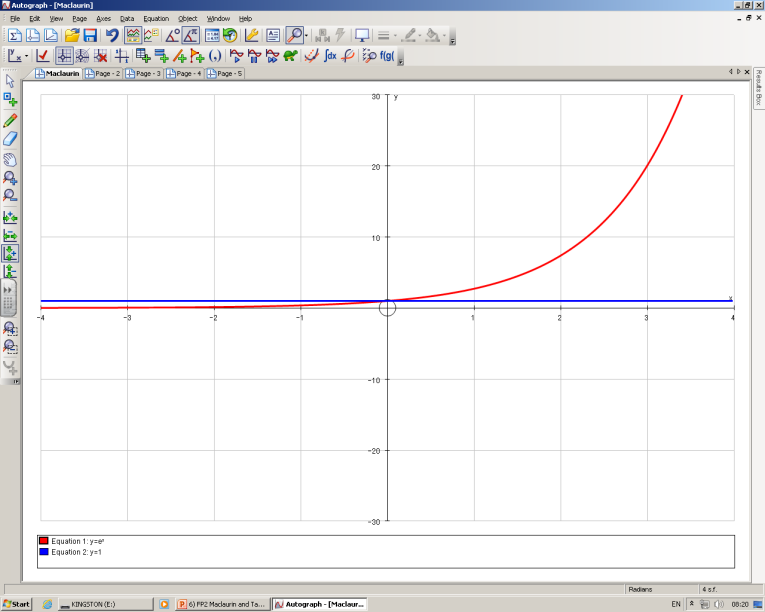 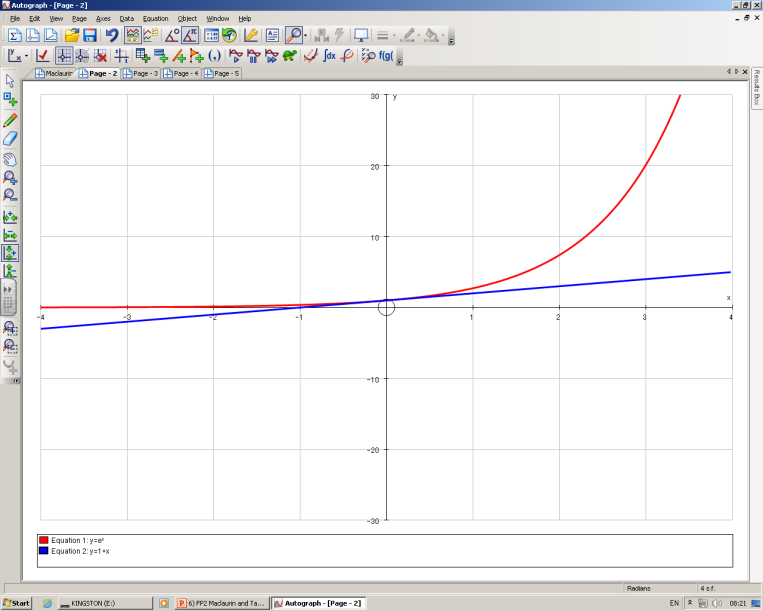 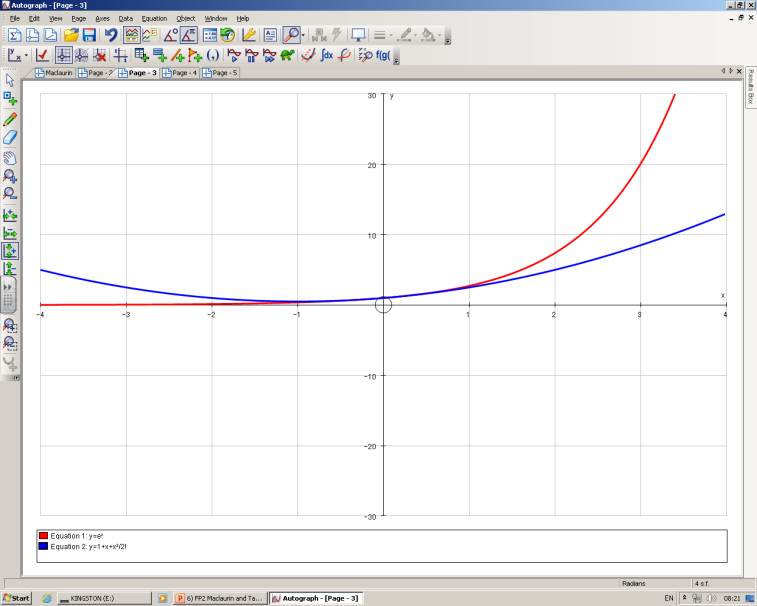 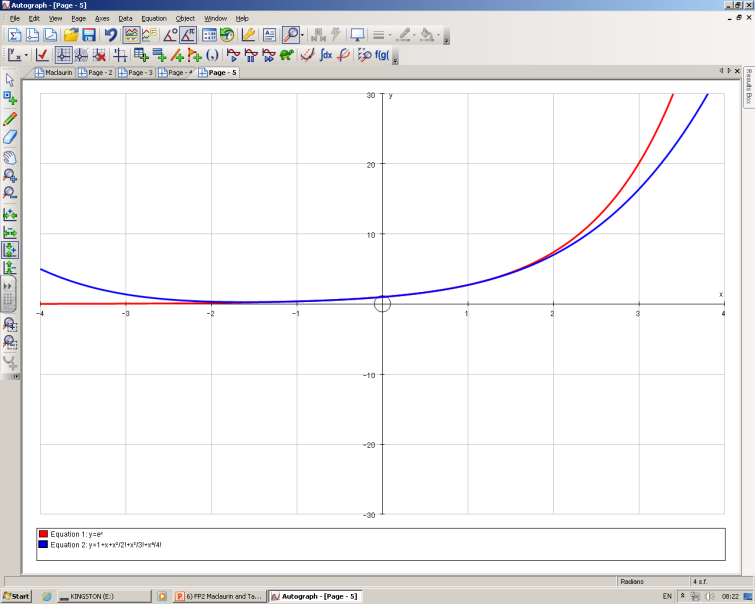 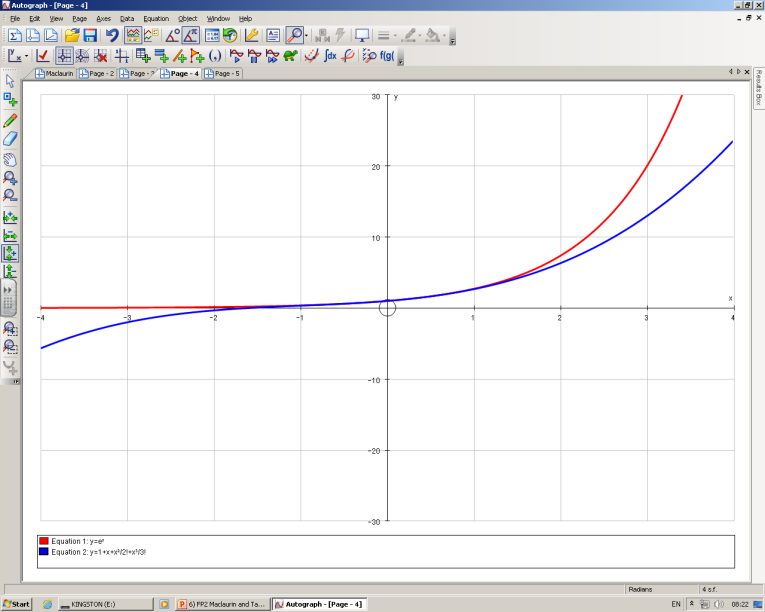 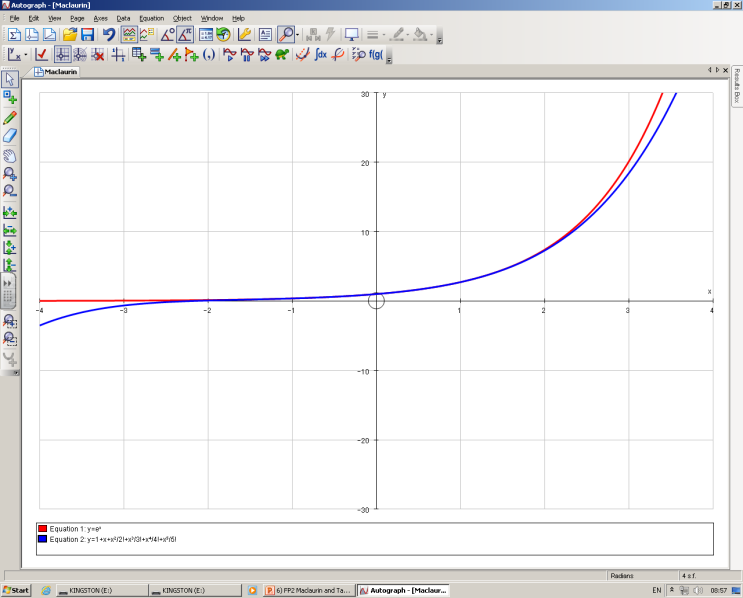 As you can see from these graphs, the more terms we have in the sum, the closer the values are to the actual value of ex
 Note that as we move away from x = 0, we need more and more terms to make the summation accurate
2C
Series
Differentiate (non-x terms will disappear)
And again
And again
Now we can start finding expressions for some of the ‘a’ terms by substituting x = 0 into each differential
Sub in x = 0
 All the terms with x in will be cancelled out!
2C
Series
Differentiate (non-x terms will disappear)
And again
And again
Now we can start finding expressions for some of the ‘a’ terms by substituting x = 0 into each differential
Sub in x = 0
 All the terms with x in will be cancelled out!
2C
Series
Differentiate (non-x terms will disappear)
And again
And again
Now we can start finding expressions for some of the ‘a’ terms by substituting x = 0 into each differential
Sub in x = 0
Divide by 2 (and write using a factorial)
 All the terms with x in will be cancelled out!
2C
Series
Differentiate (non-x terms will disappear)
And again
And again
Now we can start finding expressions for some of the ‘a’ terms by substituting x = 0 into each differential
Sub in x = 0
Divide by 6 (and write using a factorial)
 All the terms with x in will be cancelled out!
2C
Series
Rewriting using the results we obtained…
This is the Maclaurin series expansion of a function!
2C
Series
You get given this result in the formula booklet!
2C
Differentiate
Series
You can express many functions of x as an infinite series in ascending powers of x, by using Maclaurin’s expansion

Express ln(1 + x) as an infinite series in ascending powers of x, up to and including the term in x3

Using the form above, you will need to find f(x) (which you’re given), f’(x), f’’(x) and f’’’(x)

Once you have these, you can substitute x = 0 into all of them to find the values which need to be used in the expansion
Differentiate using the rule for the natural logarithm
Differentiate by writing as a power and using the chain rule
Differentiate by writing as a power and using the chain rule again
Use the chain rule
Use the chain rule
2C
Differentiate
Series
You can express many functions of x as an infinite series in ascending powers of x, by using Maclaurin’s expansion

Express ln(1 + x) as an infinite series in ascending powers of x, up to and including the term in x3

Using the form above, you will need to find f(x) (which you’re given), f’(x), f’’(x) and f’’’(x)

Once you have these, you can substitute x = 0 into all of them to find the values which need to be used in the expansion
Differentiate using the rule for the natural logarithm
Differentiate by writing as a power and using the chain rule
Differentiate by writing as a power and using the chain rule again
Substitute x = 0 into each of these to find the coefficients for the form above
2C
Series
You can express many functions of x as an infinite series in ascending powers of x, by using Maclaurin’s expansion

Express ln(1 + x) as an infinite series in ascending powers of x, up to and including the term in x3

Using the form above, you will need to find f(x) (which you’re given), f’(x), f’’(x) and f’’’(x)

Once you have these, you can substitute x = 0 into all of them to find the values which need to be used in the expansion
Put these values into Maclaurin’s form above
Sub in the values we just calculated
Simplify, calculating the factorials where needed
(ie – 2/3! = 2/6 = 1/3)
2C
Series
You can express many functions of x as an infinite series in ascending powers of x, by using Maclaurin’s expansion

Express ln(1 + x) as an infinite series in ascending powers of x, up to and including the term in x3



Using this series, find approximate values for:
ln(1.05)
ln(1.25)
ln(1.8)
Sub in x = 0.05
Calculate
This is accurate to 5 dp
Sub in x = 0.25
Calculate
This is accurate to 2 dp
Sub in x = 0.8
Calculate
The Maclaurin’s expansion requires more terms to be accurate, as the value of x moves away from 0…
This is not even accurate to 1 dp!
2C
Series
Find successive differentials of f(x), and substitute x = 0 into each
You can express many functions of x as an infinite series in ascending powers of x, by using Maclaurin’s expansion

Find the Maclaurin expansion for sinx, up to the term in x5. Then use your expansion to find an approximation for sin10˚.

As on the previous example, you need to find the differentials of f(x), up to f’’’’’(x).

Then you need to substitute x = 0 into these to find the values to use in the expansion above.
Now sub these into Maclaurin’s expansion
2C
Series
The angle MUST be in radians for this process to work…

10˚ = π/18 radians

(since 180˚ = π)
You can express many functions of x as an infinite series in ascending powers of x, by using Maclaurin’s expansion

Find the Maclaurin expansion for sinx, up to the term in x5. Then use your expansion to find an approximation for sin10˚.

As on the previous example, you need to find the differentials of f(x), up to f’’’’’(x).

Then you need to substitute x = 0 into these to find the values to use in the expansion above.
Sub in x = π/18
Calculate
2C
Series
Find successive differentials of f(x), and substitute x = 0 into each
You can express many functions of x as an infinite series in ascending powers of x, by using Maclaurin’s expansion

Find the Maclaurin expansion for cosx, up to the term in x4. 

As on the previous example, you need to find the differentials of f(x), up to f’’’’’(x).

Then you need to substitute x = 0 into these to find the values to use in the expansion above.
Now sub these into Maclaurin’s expansion
2C
Series
Multiply the brackets out
Separate into real and imaginary parts
Replace real and imaginary parts using the series we showed earlier!
2C
Teachings for 
Exercise 2D
Series
Valid for all values of x
You can find the series expansions of compound functions using known Maclaurin’s expansions

You can use some known expansions to find more complicated ones

 These expansions are given to you in the formula booklet, so you just need to be able to recognise when to use them!
Valid for
-1 < x ≤ 1
Valid for all values of x
Valid for all values of x
Be aware that this formula is actually in the regular Maths section of the booklet, rather than the further Maths part!
Valid for
-1 < x < 1
You can use any of these with the x terms replaced with 2x, -5x, x/2, x2 etc…
2D
Series
You can find the series expansions of compound functions using known Maclaurin’s expansions

Write down the first 4 non-zero terms in the series expansion of cos(2x2)
(in ascending powers of x)

Start by writing out the expansion of cosx

Then just replace all the ‘x’ terms with ‘2x2’ terms

Make sure you use brackets!!
Replace ‘x’ terms with ‘2x2’
Work out the brackets and factorials
Simplify where possible
2D
Series
You can find the series expansions of compound functions using known Maclaurin’s expansions

Find the first 4 non-zero terms in the series expansion of:



This example does not follow the pattern we have above, but we can manipulate it so it does…
Rewrite as a subtraction (log laws are from C2)
Write the first one using a power
Use the power law
This is equivalent to the original logarithm, but now both are in the form that we have an expansion for!
2D
Series
You can find the series expansions of compound functions using known Maclaurin’s expansions

Find the first 4 non-zero terms in the series expansion of:



This example does not follow the pattern we have above, but we can manipulate it so it does…



Find the expansion for both of these for the first 4 non-zero terms, using the expansion of ln(1 + x)
Multiply out brackets and simplify
Divide by 2 as we want 1/2ln(1 + 2x)
Multiply out brackets and simplify (be careful with negatives!!!)
Replace each part with its expansion above
Group like terms (careful again with negatives!)
2D
Series
You can find the series expansions of compound functions using known Maclaurin’s expansions

Given that terms in xn, n > 4 can be ignored, show, using the series expansions of ex and sinx, that:



 In this example you can put one expansion into another…
Replace sinx with the expansion as far as x3 (as we are not using powers of greater than 4)
This can be written as a multiplication (as when you multiply, you add the powers)
Work out the factorial
So we will multiply together these two expansions of e
2D
Series
You can find the series expansions of compound functions using known Maclaurin’s expansions

Given that terms in xn, n > 4 can be ignored, show, using the series expansions of ex and sinx, that:



 In this example you can put one expansion into another…
Use this expansion to work out the second power of e (you only need the first two terms as the next would have a power higher than 4)
Simplify
Now we have to multiply these expansions together. Again we can ignore any situations where the power would be greater than 4.
Multiply out (ignore any terms that would have a power more than 4)
Simplify
2D